الوحدة الثامنة:التمويل الإسلامي
تعريف التمويل الإسلامي
تقديم المالك ماله (تبرعا_استرباحا)
إلى من : (يديره _ أو يتصرف فيه)
وفق : أحكام الشريعة الإسلامية
مقابل: عائد مشروع يتفقون عليه
أهمية التمويل الاقتصادي الإسلامي
تعريف البنك الإسلامي
البنك الذي يلتزم بتطبيق الأحكام الشرعية 
في معاملاته البنكية
التمويل في المصارف الربوية
الإقراض بكل أنواعه ..
سمات الصيغ التمويلية الإسلامية
صيغ التمويل في الاقتصاد الإسلامي
عقد الشركة
عقد الشركة
أن يبرم المصرف عقد مشاركة مع العملاء
فيشتركا في (رأس المال _ والإدارة)
ليستفيد العميل : من تحمل البنك جزءا من حصة رأس المال 
ويستفيد البنك :   من تحريك سيولته في مشروع استثماري
عقد المضاربة
عقد المضاربة
اتفاق بين صاحب رأس مال وعامل على أن :
1/ يتجر العامل
2/ ويكون الربح بينهما حسب الاتفاق
شروط عقد المضاربة
بيع التقسيط
بيع التقسيط
بيع يعجل فيه المبيع
ويتأجل فيه الثمن كله ، أو بعضه 
على أقساط معلومة لآجال معلومة
أحكام بيع التقسيط
التورق
التورق
أن يشتري الشخص سلعة بأجل
ثم يبيعها نقدا لغير البائع الأول بأقل مما اشتراها به
ليحصل على النقد حالا
بيع المرابحة للآمر بالشراء
بيع المرابحة للآمر بالشراء
قيام البنك بتنفيذ طلب المتعاقد معه :
- على أساس شراء الأول مايطلبه الثاني
- في مقابل التزام الطالب بشراء ما أمر به
- وحسب الربح المتفق عليه عند الابتداء
بيع المرابحة للآمر بالشراء
أن يطلب الشخص من البنك: 
ماذا؟! أن يشتري له سلعة معينة بالمواصفات.
ثم ؟! يعد الشخص البنك أن يشتريها منه (بالتقسيط -مرابحة).
بيع المرابحة للآمر بالشراء
الغرض:
تحصيل سيولة.
تحصيل مهلة في دفع الثمن.
بيع المرابحة للآمر بالشراء
الحكم:
الأصل أنها جائزة.
التطبيق قد تحصل فيه مخالفات محرمة.
بيع المرابحة للآمر بالشراء
الحكم:
الأصل أنها جائزة.
التطبيق قد تحصل فيه مخالفات محرمة.
بيع المرابحة للآمر بالشراء
المخالفات الشرعية:
عدم امتلاك البنك للسلعة.
إلزام العميل بشراء السلعة.
العميل قد يبيع السلعة على بائعها الأول
التساهل في القبض.
عقد السلم
السلم
أن يبيع المالك سلعة موصوفة في الذمة تسلم لاحقا، بثمن مقبوض في مجلس العقد
شروط صحة السلم
نشاط جماعي
ما حكم كلّ من المعاملتين؟ وما الفرق بينهما؟

ذھب محمد إلى البنك يطلب مالاً فسلّم له البنك مبلغ ١٠٠٠٠ ريال على أن يسدّدھا على أقساط، لمدّة سنتين ويستفيد البنك مبلغ ١٠٠٠ ريال.

 وذھب خالد إلى بنك آخر فباع عليه سيارة قيمتها ١٠٠٠٠ ريال بمبلغ ١٠١٠٠٠ ويسددھا خلال سنتين.
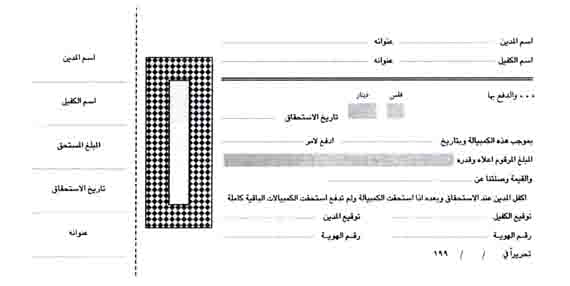